Blockchain : Use case exploration model
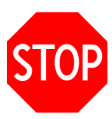 If you are maintaining some kind of ledger (ex. Financial) in a data store (ex. relational database) that tracks assets , are you happy with your current technology solution?
No
Yes
Level 1: 
User needs based on key Blockchain characteristics
Do you need to ensure that multiple parties who don’t trust each other inherently can each see and attest to a synchronized golden copy of the “truth”?
Do you have reasons (such as economic), why you would want to eliminate or reduce the role of  a trusted intermediary that helps you transact (ex. Clearing house)?
Do you need transparency across multiple un-trusted orgs or jurisdictions for everyone to see what has transpired?
Do you need a guarantee that  that transactions have not been tampered with or altered unknowingly?
Do you need a guarantee that ANY party creating transactions between un-trusted organizations or multiple jurisdictional boundaries is following a the same known set of rules?
Do you need something that helps ensure that assets in a finite/fixed pool are not used/spent twice?
Do you need to maintain data synchronization, consistency, and integrity across multiple data stores  that may transcend un-trusted organizations or other such jurisdictional boundaries?
Do you care about highly secured methods of transacting?
Level 2: 
Common features - architecture backbone for Sectors and Domains
Identity Management (examples: Sovereign identity)
Audit Trail/Time stamps (record keeping)
Blockchain linking
Level 3: 
Vertical Sectors
Financial
Government
Manufacturing
Retail
Utilities
Healthcare
Hospitality
Other
Level 4 healthcare sub domain??
Mutual Funds
Education
Supply Chain
Insurance/Annuities
Level 4: 
Sub Domains
Public Records
Agency services (e.g. Escrow)
Level 5: 
Specific Use Case exploration
Level 5 use cases detailed below
Parent document: https://docs.google.com/document/d/1BNKQ-hNFIpROyzQRig7a7kTBcmclAQlbv3MCCZfhHiE/edit#heading=h.aer8sifi7nt6
[Speaker Notes: http://www.multichain.com/blog/2015/11/avoiding-pointless-blockchain-project/
https://docs.google.com/document/d/1BNKQ-hNFIpROyzQRig7a7kTBcmclAQlbv3MCCZfhHiE/edit#heading=h.aer8sifi7nt6
https://www.bls.gov/iag/]
Level 5: Use Cases
Proof of authorship
Energy distribution
Title (real estate)
Cargo Tracking
Loyalty rewards tracking
P2P payments, lending
Coupon tracking
Licensing
Parts tracking
Luxury goods authentication
Currency remittance
Level 5 healthcare use case??
Online gaming
Refugee ID tracking
Decentralized Trading
Privacy tagging for web servers
Fair trade cert
Public Assistance tracking (aid)
Verifiable Insurance claims
Organic cert
Voting systems
Public asset tracking
Authenticate digital docs
Track diplomas
Civic ID tracking
Wills and Estate tracking
Power of attorney
Validate certification (ex. Education Credentials)
Level 3 “Sectors” Key
Financial
Government
Manufacturing
Retail
Utilities
Healthcare
Hospitality
Other
Parent document: https://docs.google.com/document/d/1BNKQ-hNFIpROyzQRig7a7kTBcmclAQlbv3MCCZfhHiE/edit#heading=h.aer8sifi7nt6
[Speaker Notes: http://www.multichain.com/blog/2015/11/avoiding-pointless-blockchain-project/
https://docs.google.com/document/d/1BNKQ-hNFIpROyzQRig7a7kTBcmclAQlbv3MCCZfhHiE/edit#heading=h.aer8sifi7nt6
https://www.bls.gov/iag/

Privacy tagging for web servers: tag servers which explicitly should not be tracked]